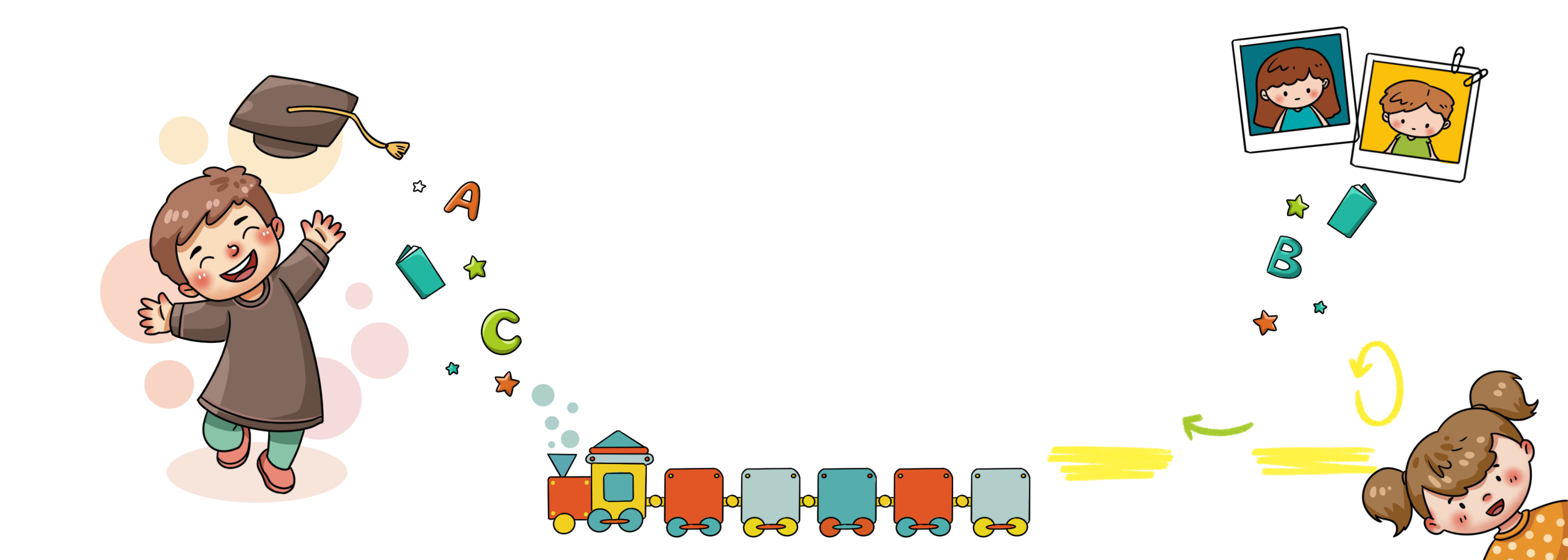 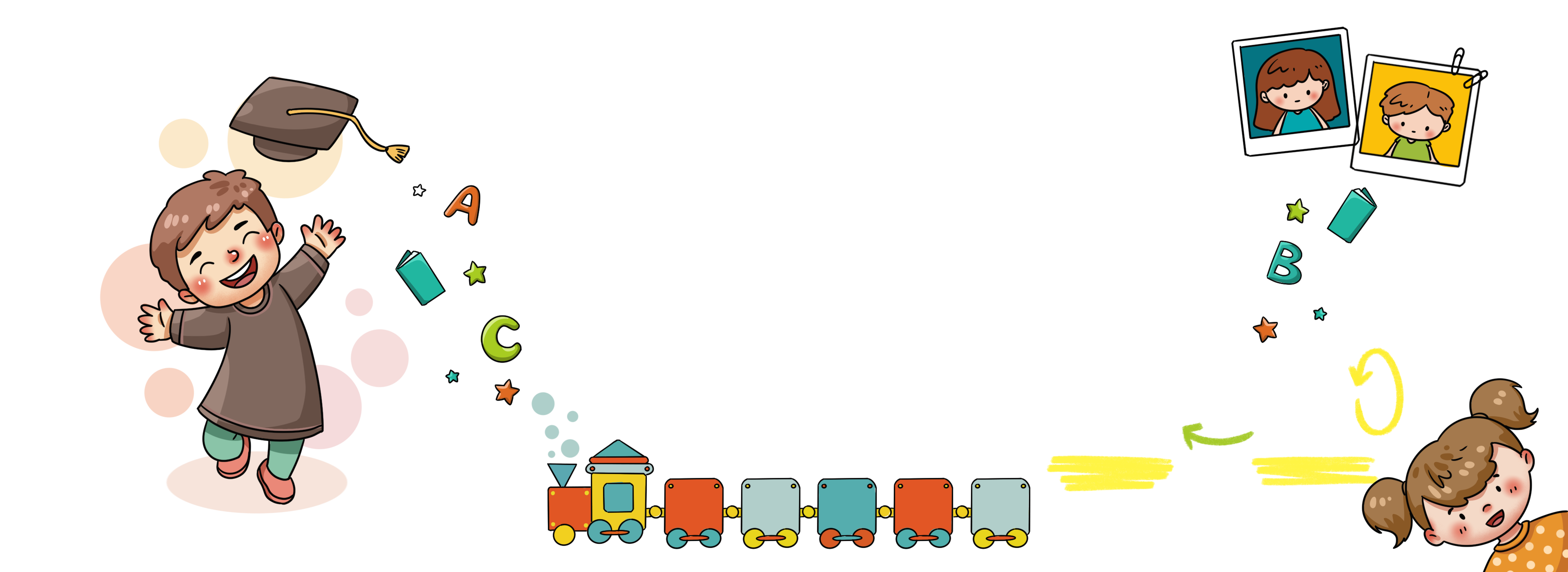 Khoa học
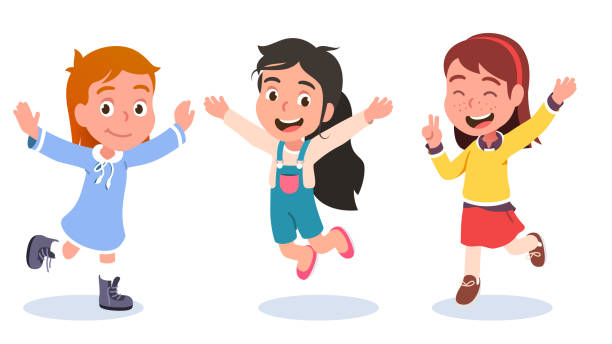 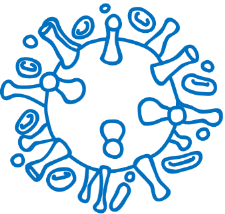 Kiểm tra bài cũ
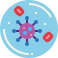 Câu 1: Trứng chim sẽ nở thành gì?
A. Ấu trùng
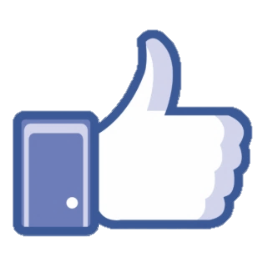 B. Chim non
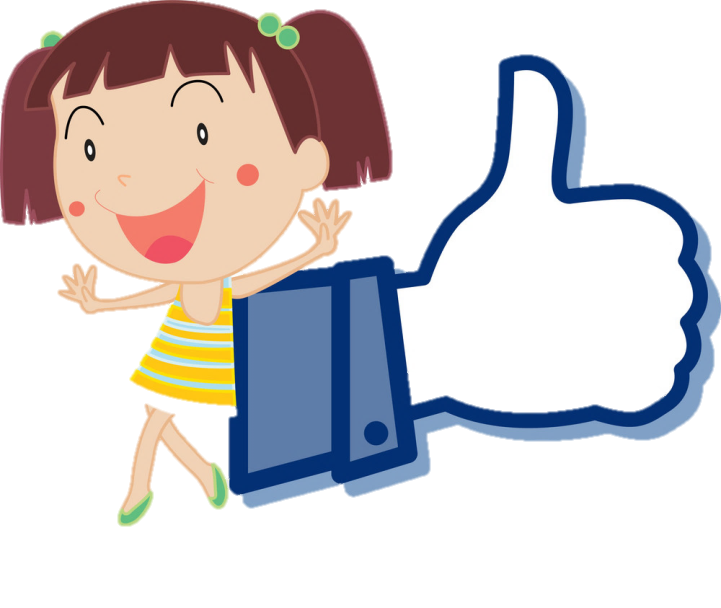 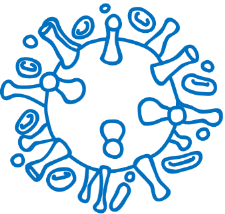 Kiểm tra bài cũ
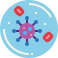 Câu 2: Hầu hết chim non mới nở tự đi kiếm mồi được chưa?
A. Có thể tự đi kiếm mồi ngay
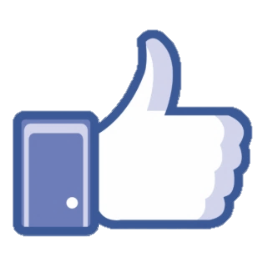 B. Chưa thể tự đi kiếm mồi ngay
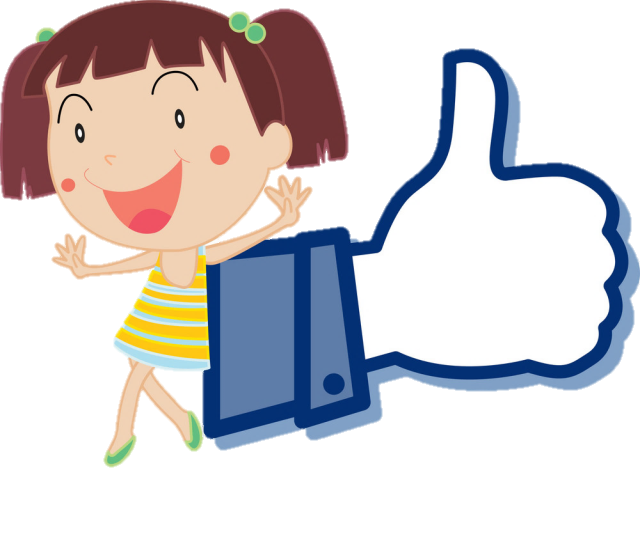 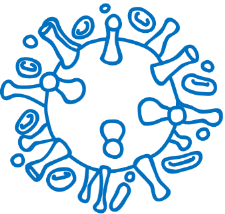 Kiểm tra bài cũ
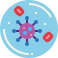 Câu 3: Loài chim nuôi con bằng cách nào?
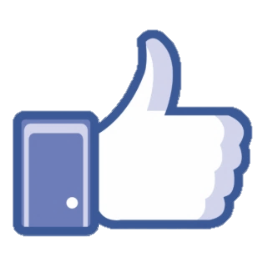 A. Kiếm mồi mớm cho con
B. Cho con bú
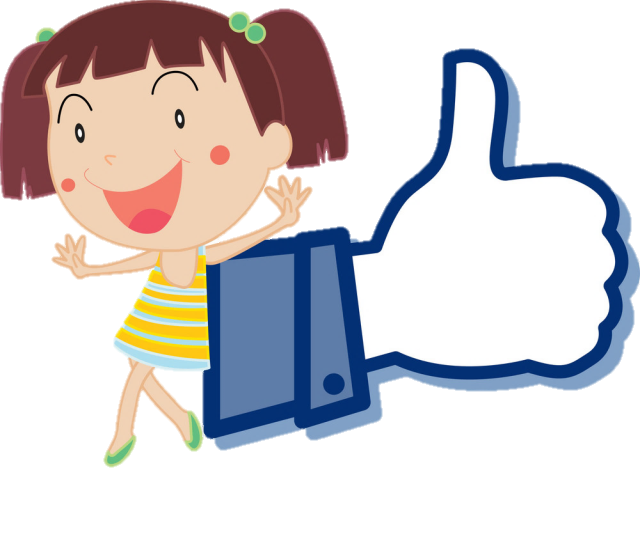 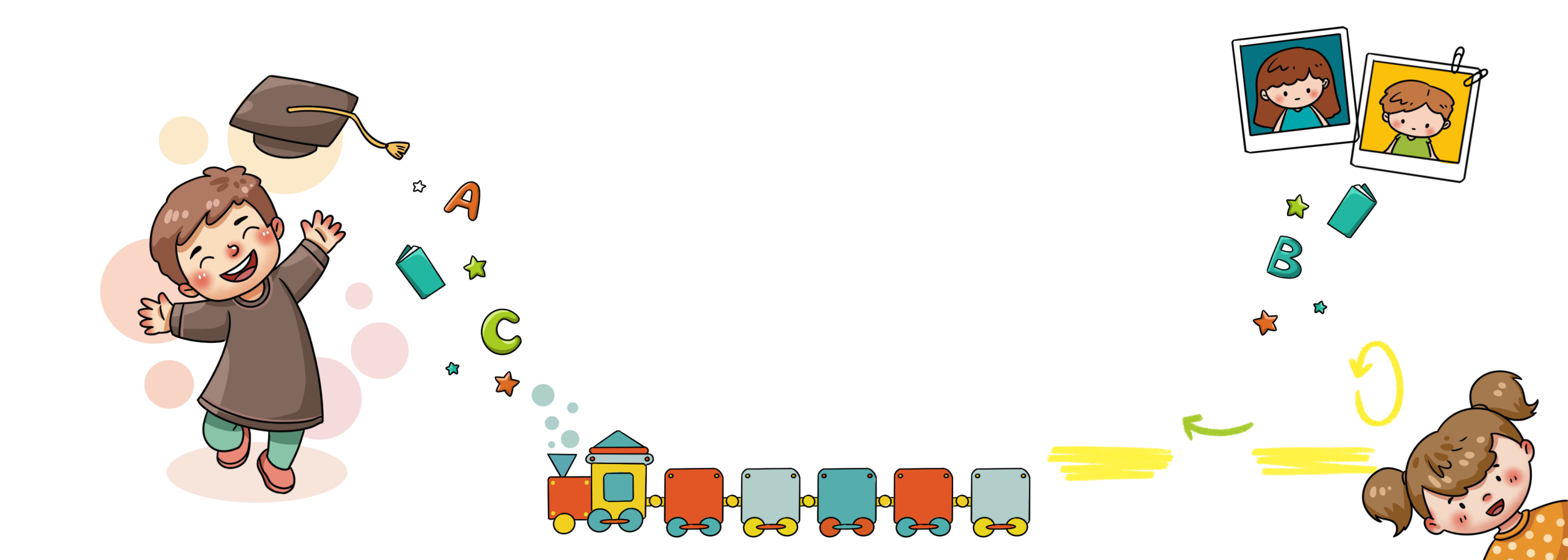 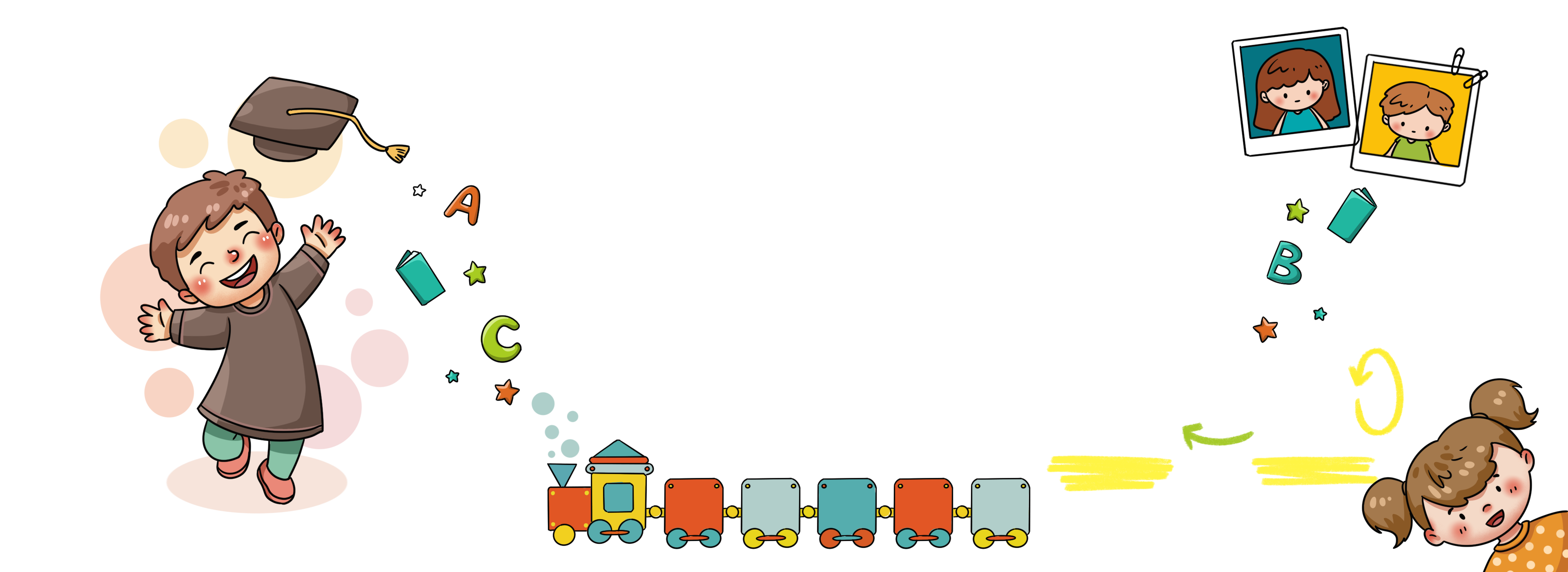 Khoa học
SỰ SINH SẢN CỦA THÚ
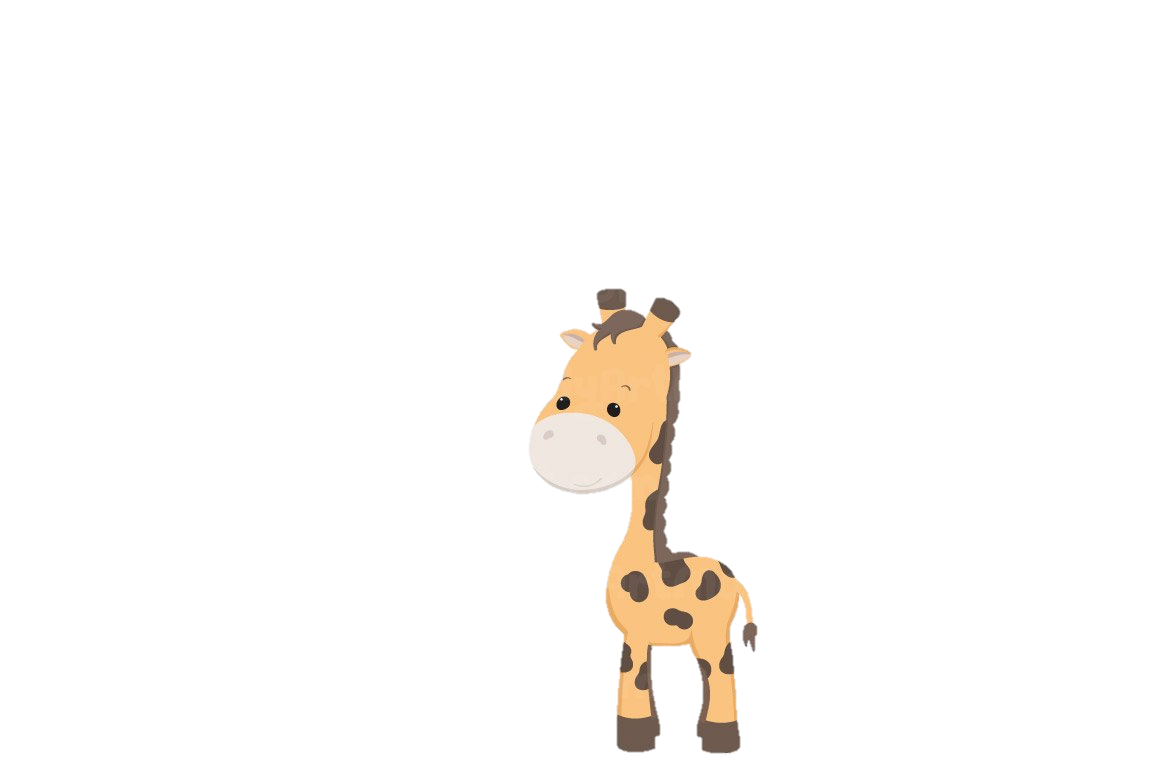 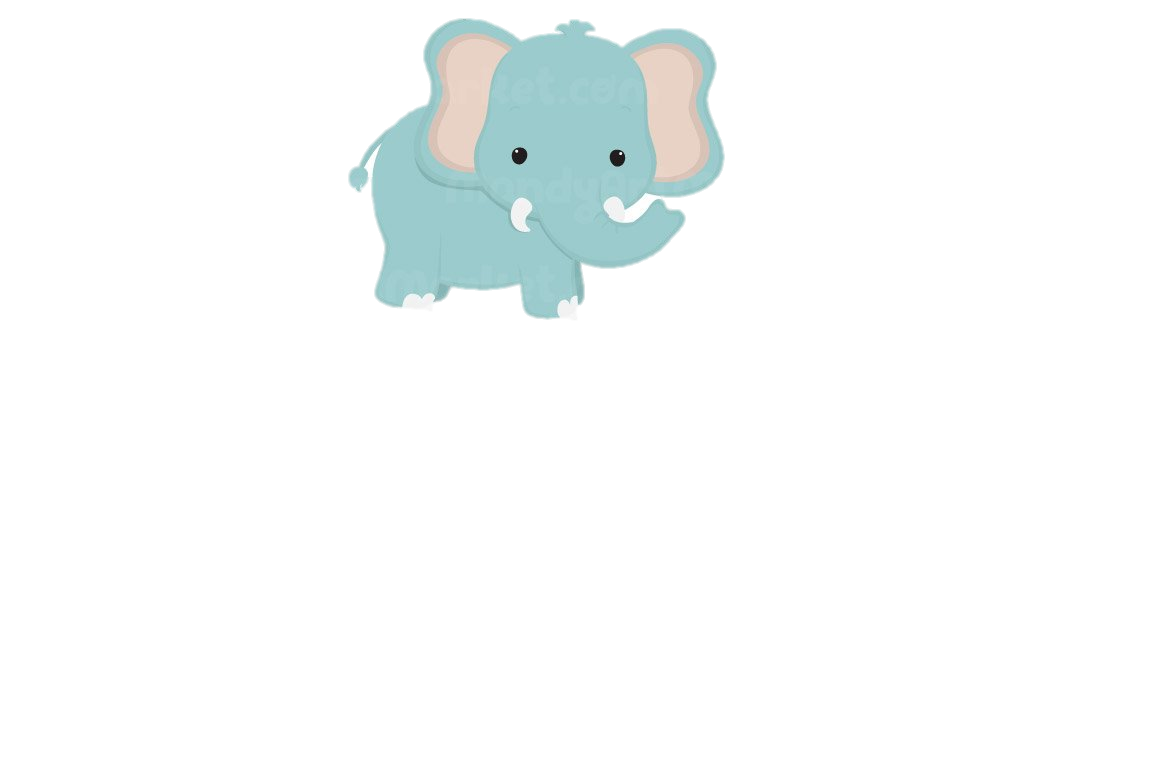 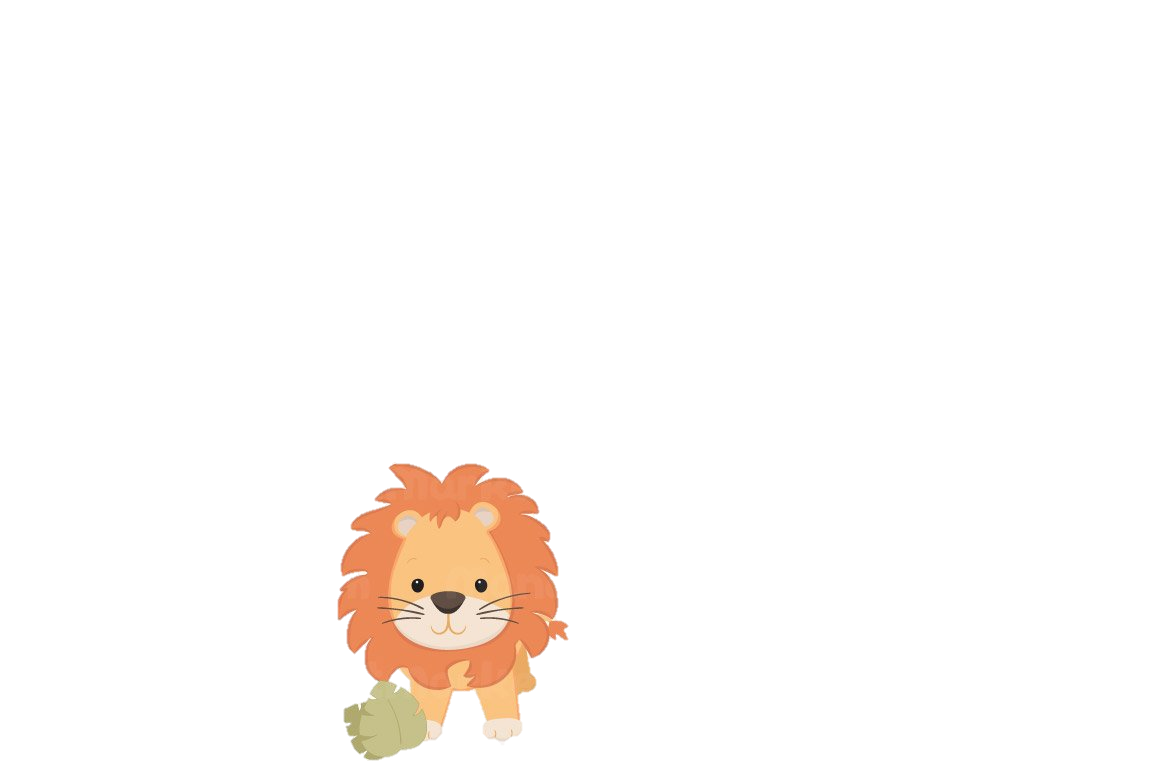 Mục tiêu:
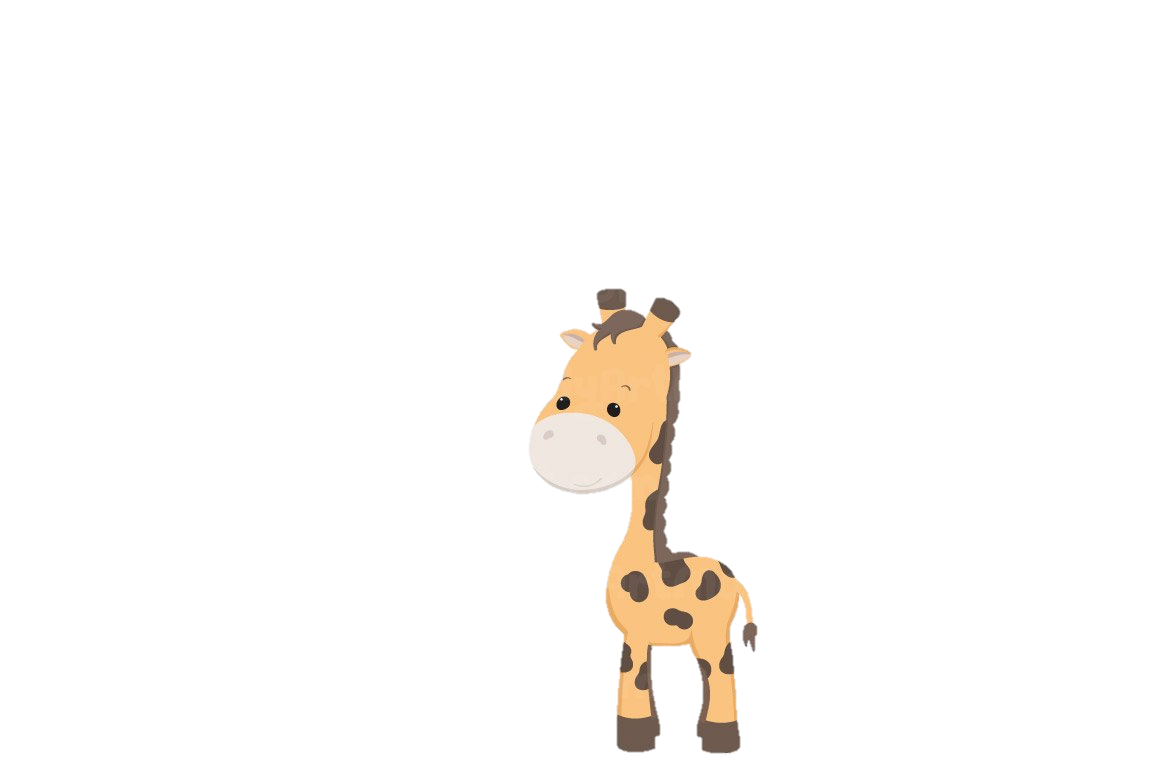 1. Biết thú là động vật đẻ con, bào thai của thú phát triển trong bụng mẹ.
2. Nêu được sự giống và khác nhau trong chu trình sinh sản của thú.
3. Kể tên một số loài thú thường đẻ mỗi lứa một con, một số loài thú đẻ mỗi lứa nhiều con.
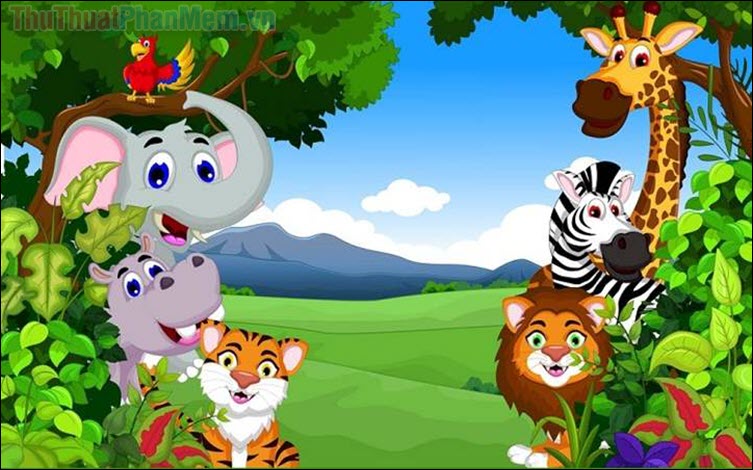 Kể tên một số loài thú mà em biết
Một số hình ảnh thú nuôi trong gia đình.
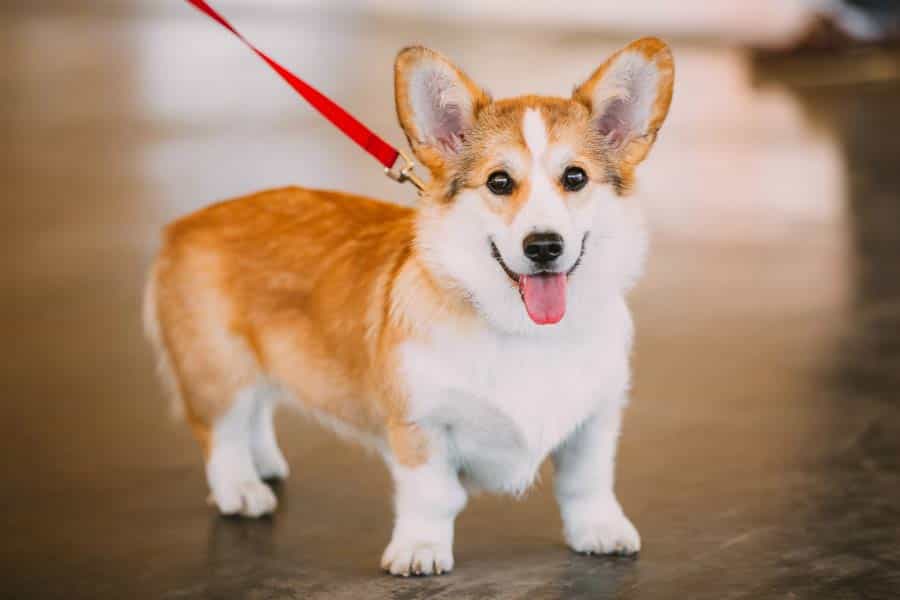 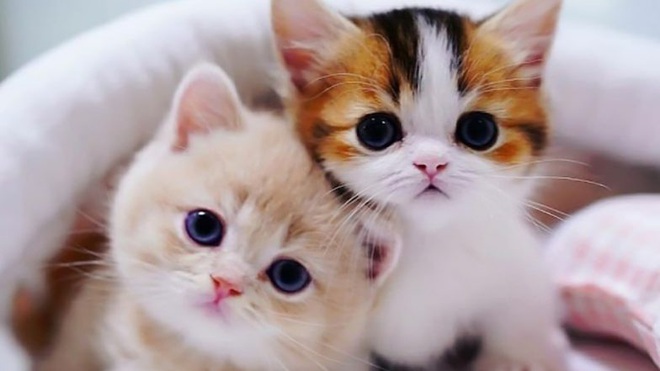 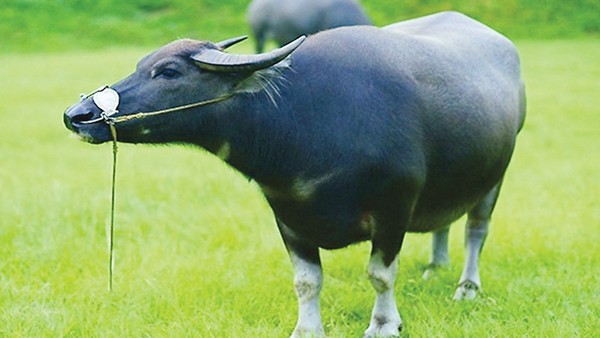 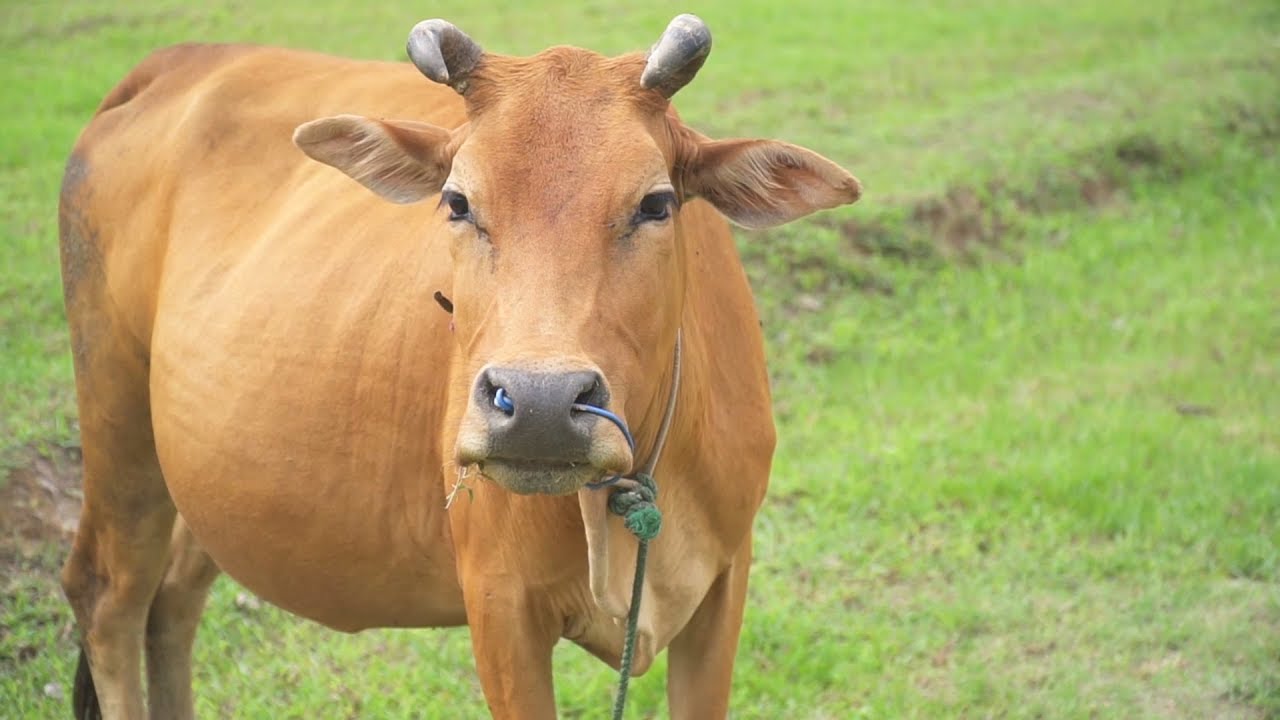 Một số loài thú hoang dã
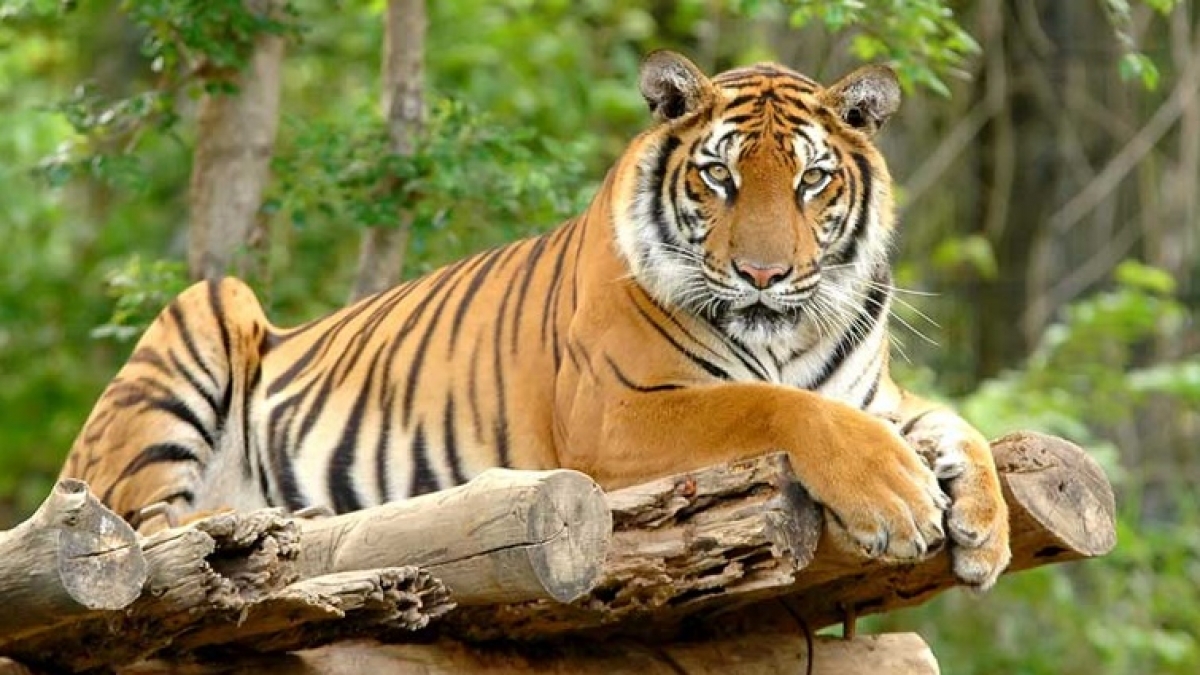 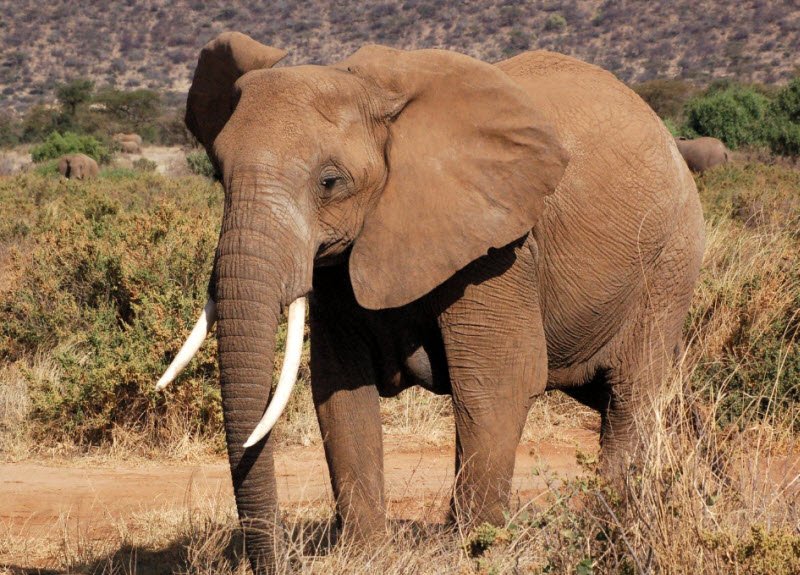 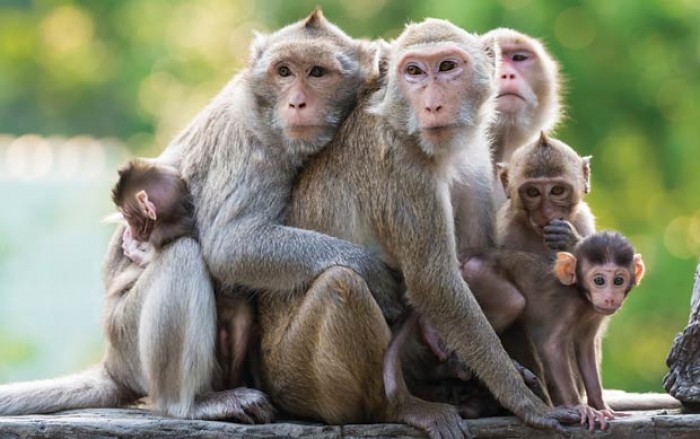 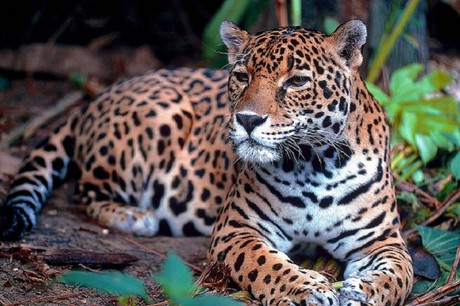 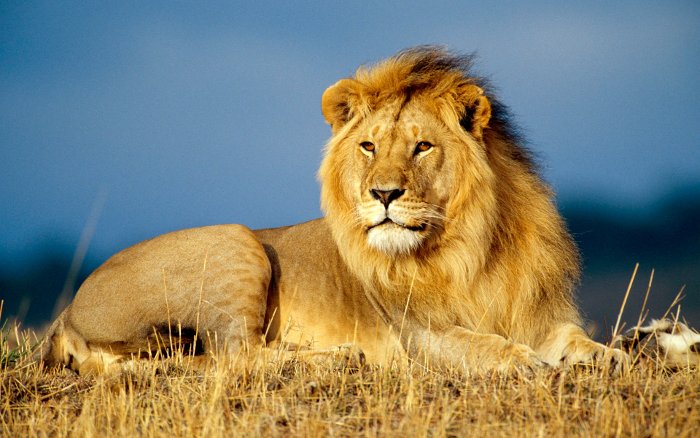 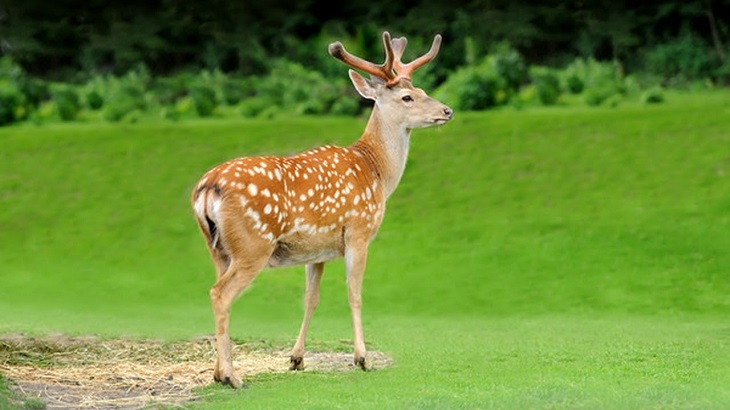 Hoạt động 1: Sự sinh sản của thú
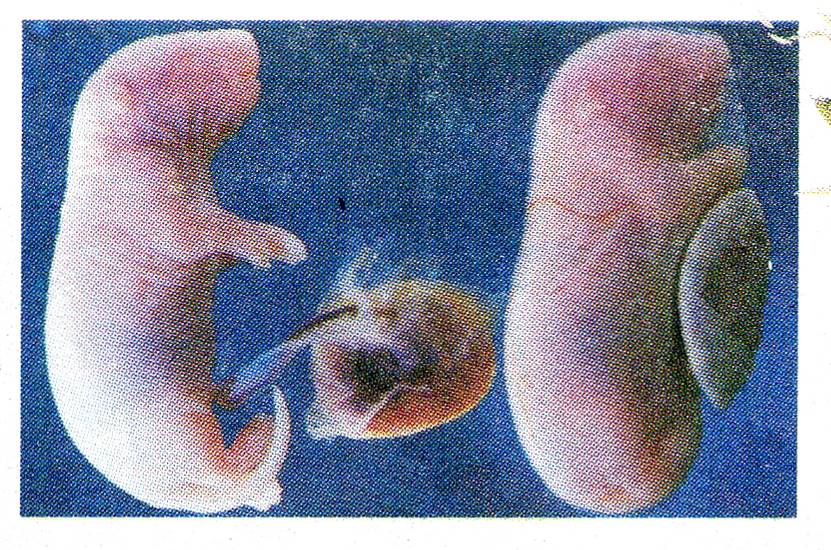 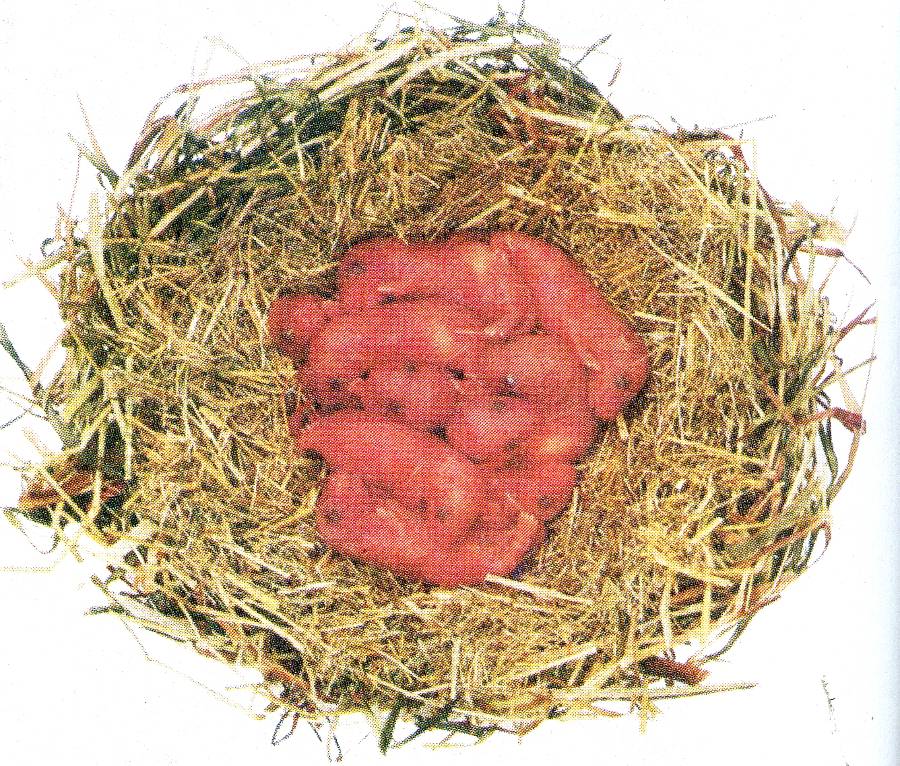 H1b
H1a
Hình nào chụp thú con đã được sinh ra, hình nào chụp thú con còn là bào thai trong bụng mẹ?
Thú con còn là 
bào thai
Thú con đã được 
sinh ra
- Bào thai của thú được nuôi dưỡng ở đâu?
- Kể tên một số bộ phận của thai mà em có thể nhìn thấy trong H1a?
h.1a
- Bào thai của thú được nuôi dưỡng trong bụng mẹ.
-Ta có thể nhìn thấy được đầu, mình, chân, đuôi của thú con.
Phôi
Thai
Hợp tử
Em hãy vẽ sơ đồ chu trình sinh sản của thú ?
Thú con ra đời
Trứng thụ tinh
Hoạt động 1: Sự sinh sản của thú
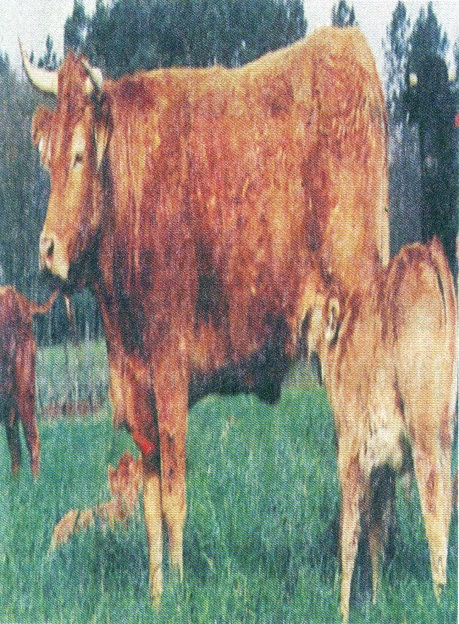 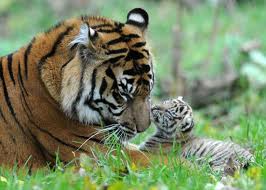 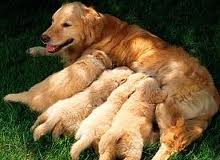 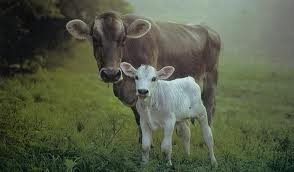 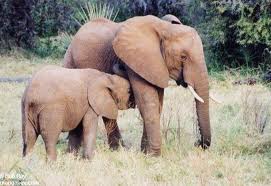 Hình 2
Thú con mới sinh ra đã có hình dạng giống thú mẹ
Quan sát H2 và cho biết thú con mới sinh ra đã có hình dạng giống thú mẹ chưa?
Hoạt động 1: Sự sinh sản của thú
Thú con mới sinh ra được thú mẹ nuôi bằng sữa.
Thú con mới sinh ra được thú mẹ nuôi bằng gì?
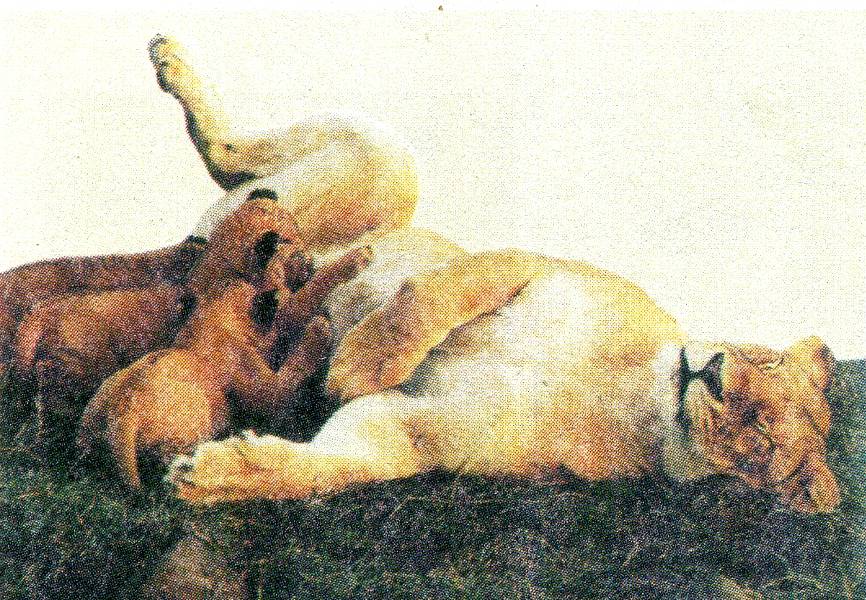 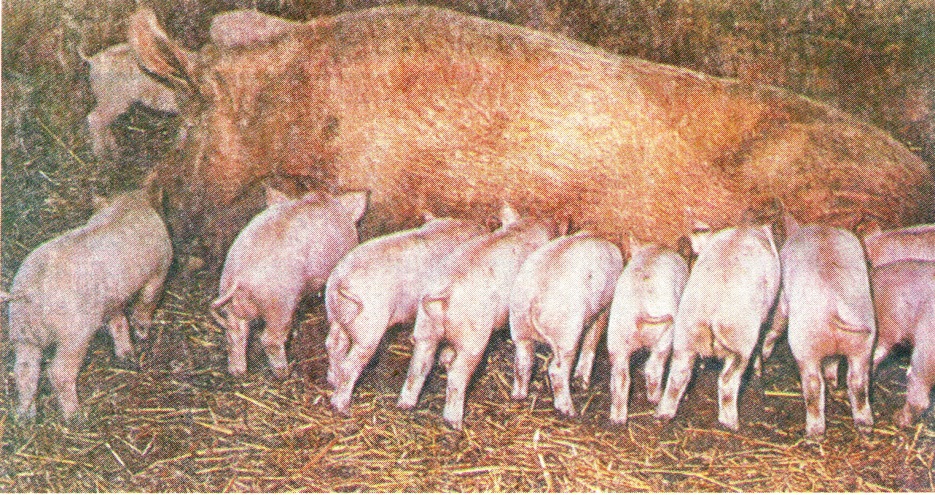 4
3
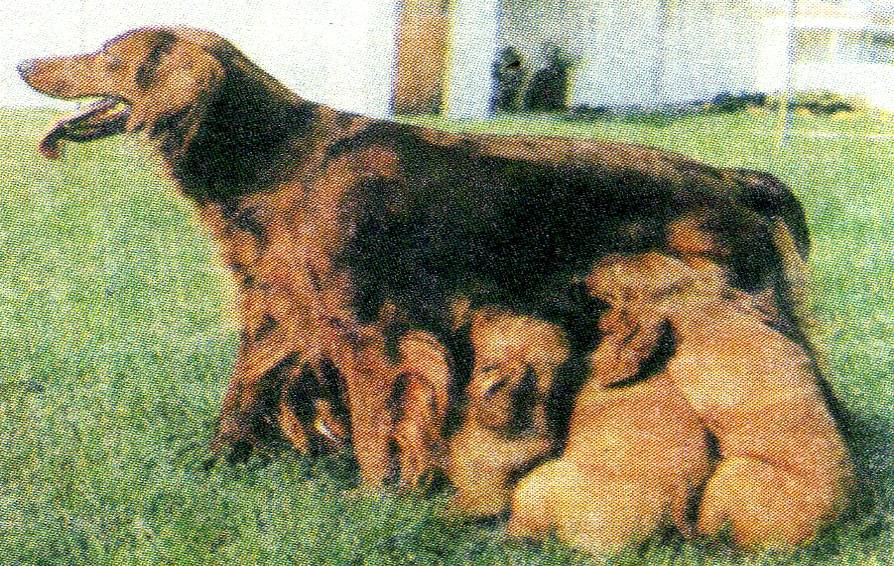 5
Hoạt động 1: Sự sinh sản của thú
Kết luận
Thú là động vật đẻ con và 
nuôi con bằng sữa
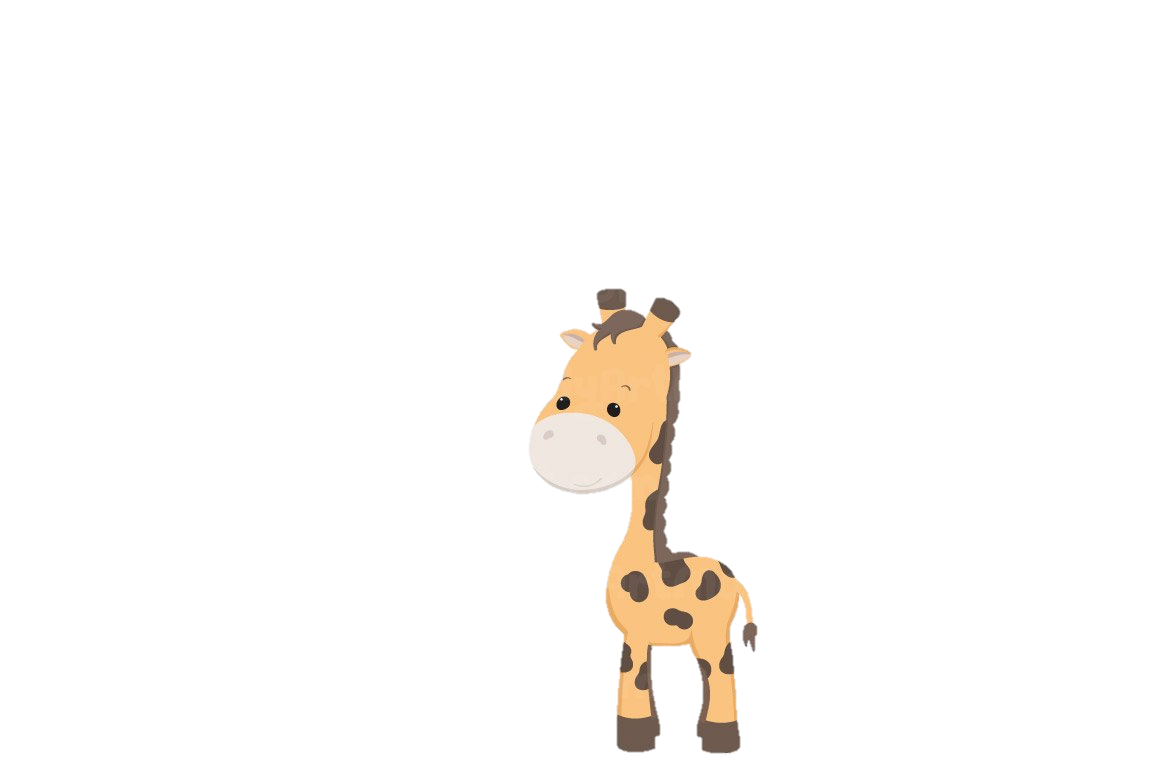 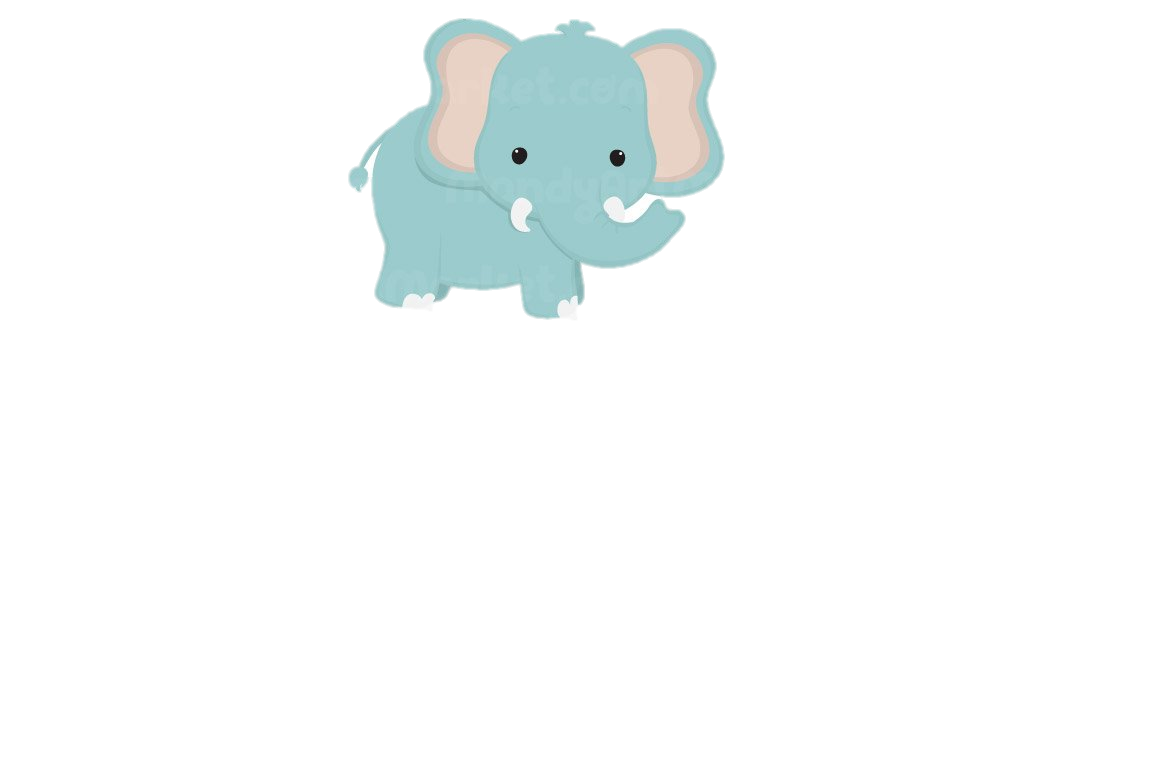 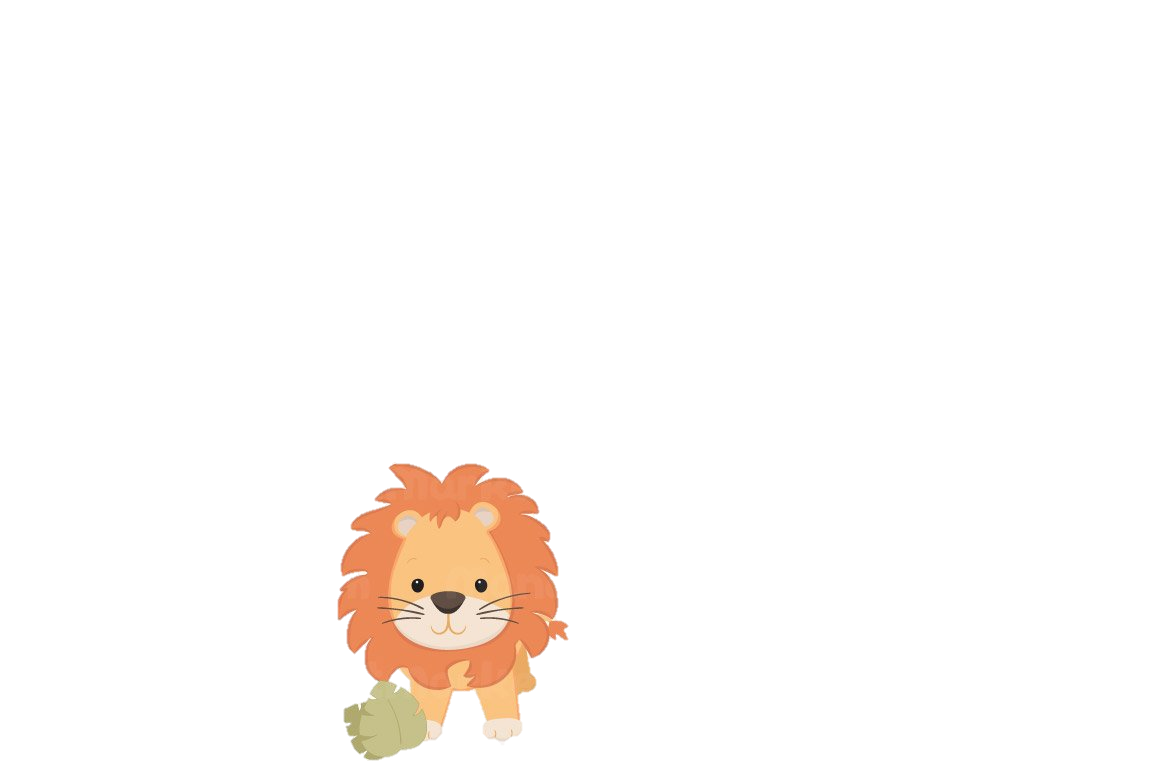 * Hãy so sánh sự sinh sản của thú và của chim?
Sự sinh sản ở chim
Sự sinh sản ở thú
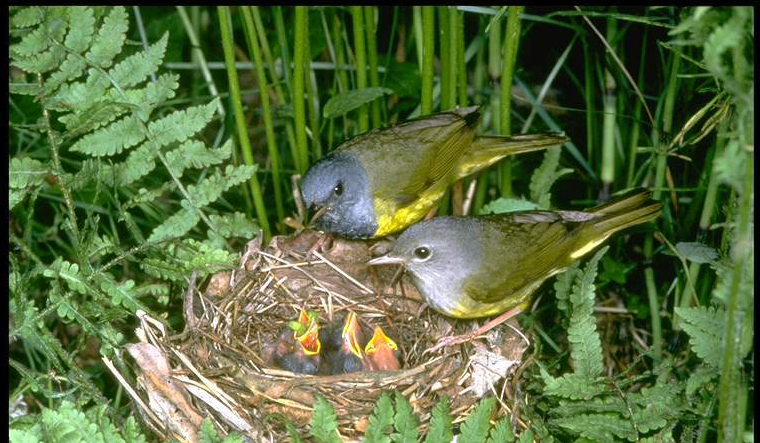 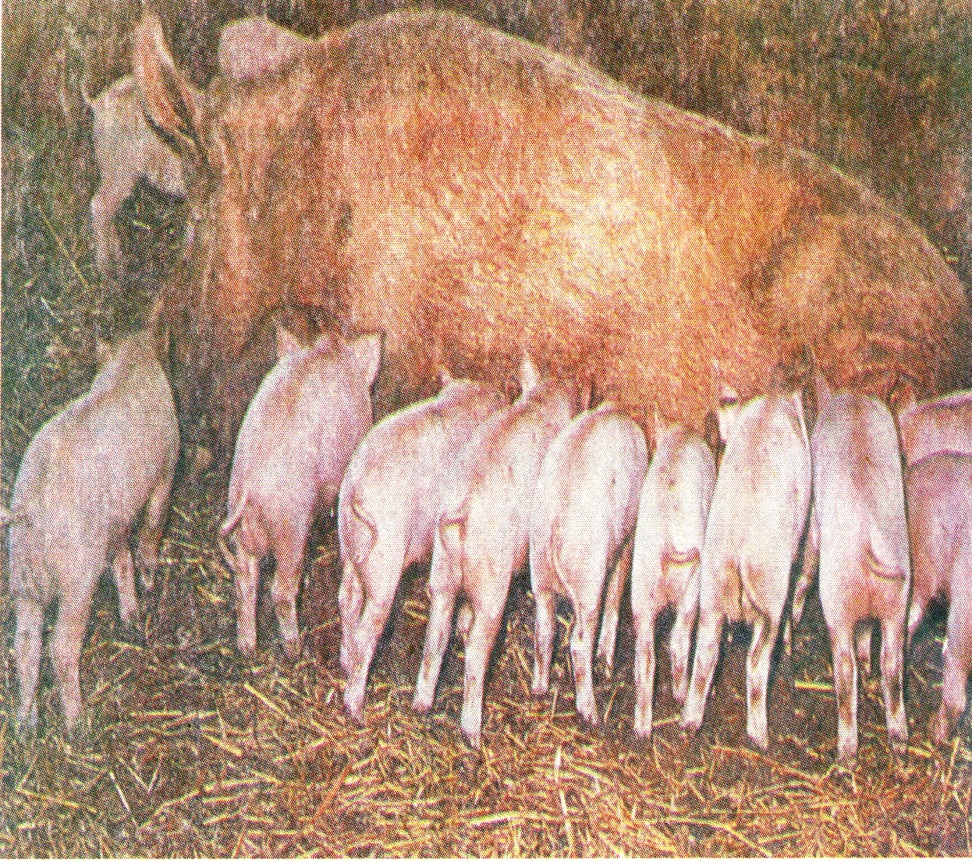 * Hãy so sánh sự sinh sản của thú và của chim?
- Ở thú, hợp tử phát triển trong bụng mẹ. Thú con mới sinh ra đã có hình dạng giống mẹ và được thú mẹ nuôi bằng sữa.
Chim đẻ trứng và ấp
trứng nở thành con.
Cả thú và chim đều nuôi con cho đến khi con của chúng có thể tự kiếm ăn.
Hoạt động 2: Số lượng con trong mỗi lần sinh của thú
Thảo luận nhóm 4
Động vật thường đẻ 1 con (không kể trường hợp đặc biệt)
Trâu, bò, voi, nai, hươu, ngựa, hoẵng, vượn, khỉ...
Lợn, chuột, sư tử, mèo, chó, hổ.....
Động vật đẻ 2 con trở lên
Thú thường đẻ 1 con (trừ trường hợp đặc biệt)
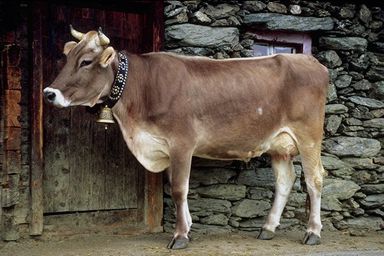 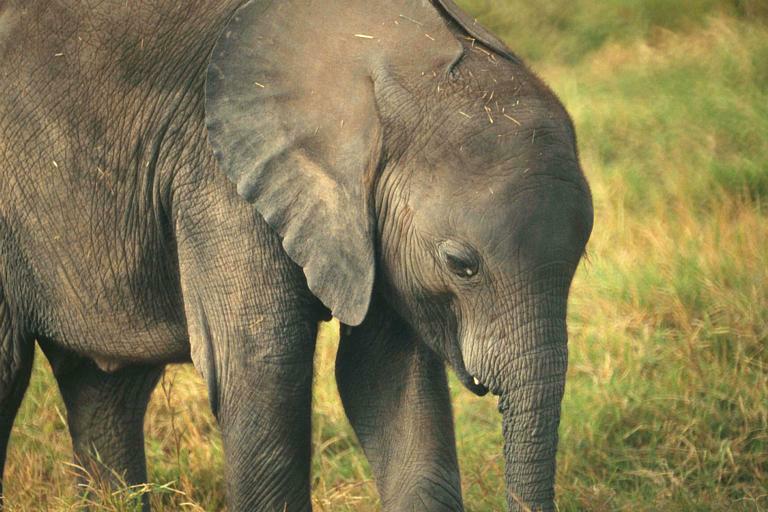 Voi
Bò
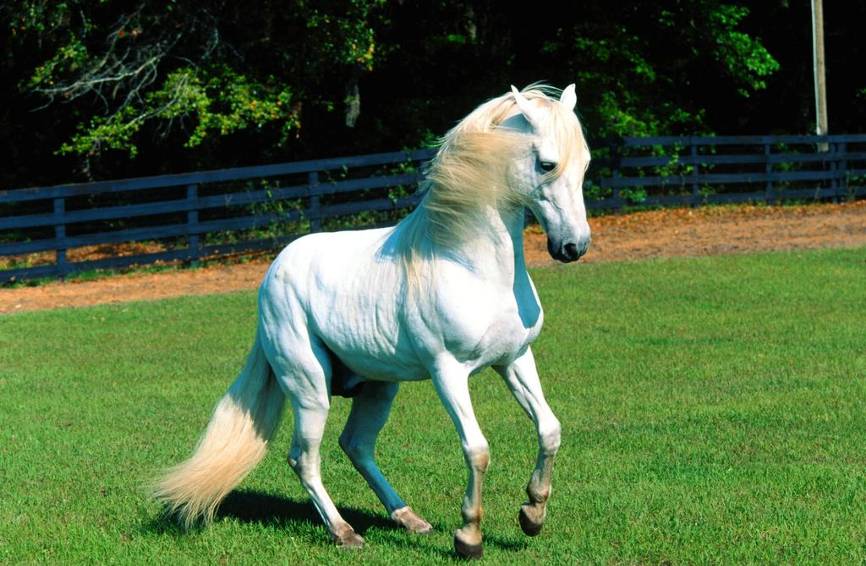 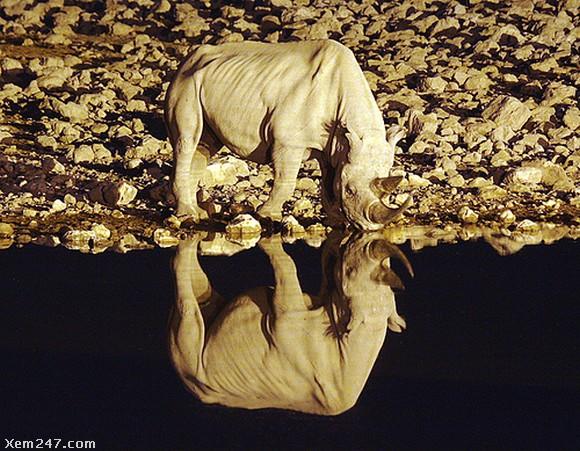 Ngựa
Tê giác
Thú đẻ từ 2 con trở lên
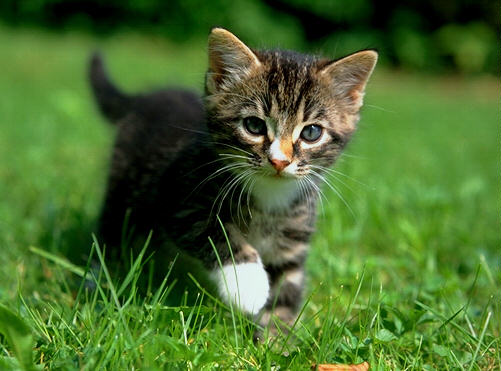 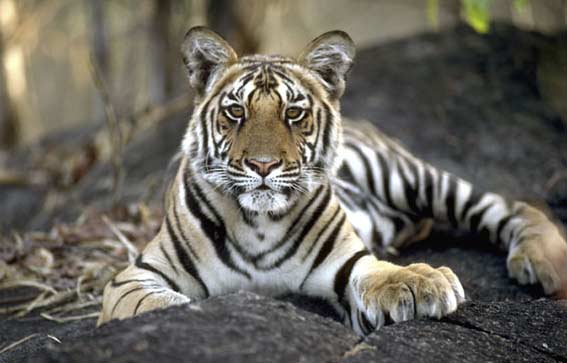 Mèo
Hổ
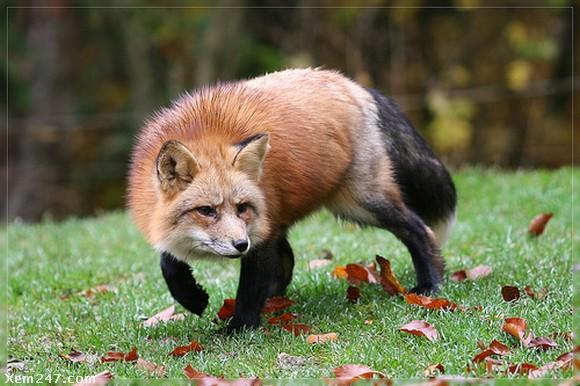 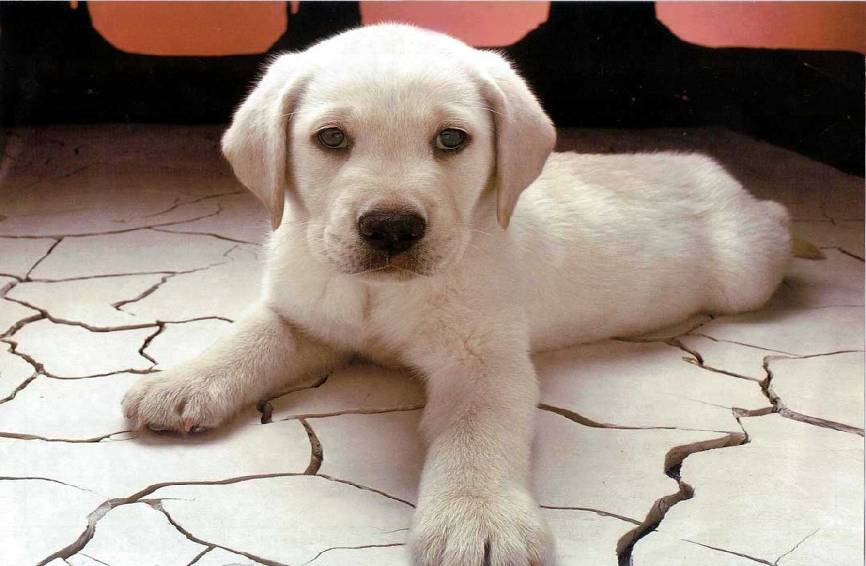 Cáo
Chó
Hoạt động 2: Số lượng con trong mỗi lần sinh của thú
Kết luận
Ở các loài thú, trứng được thụ tinh thành hợp tử  sẽ phát triển thành phôi rồi thành thai trong cơ thể thú mẹ cho đến khi ra đời. Thú con mới sinh ra đã có hình dạng giống thú trưởng thành và được thú mẹ nuôi bằng sữa cho đến khi có thể tự đi kiếm ăn.
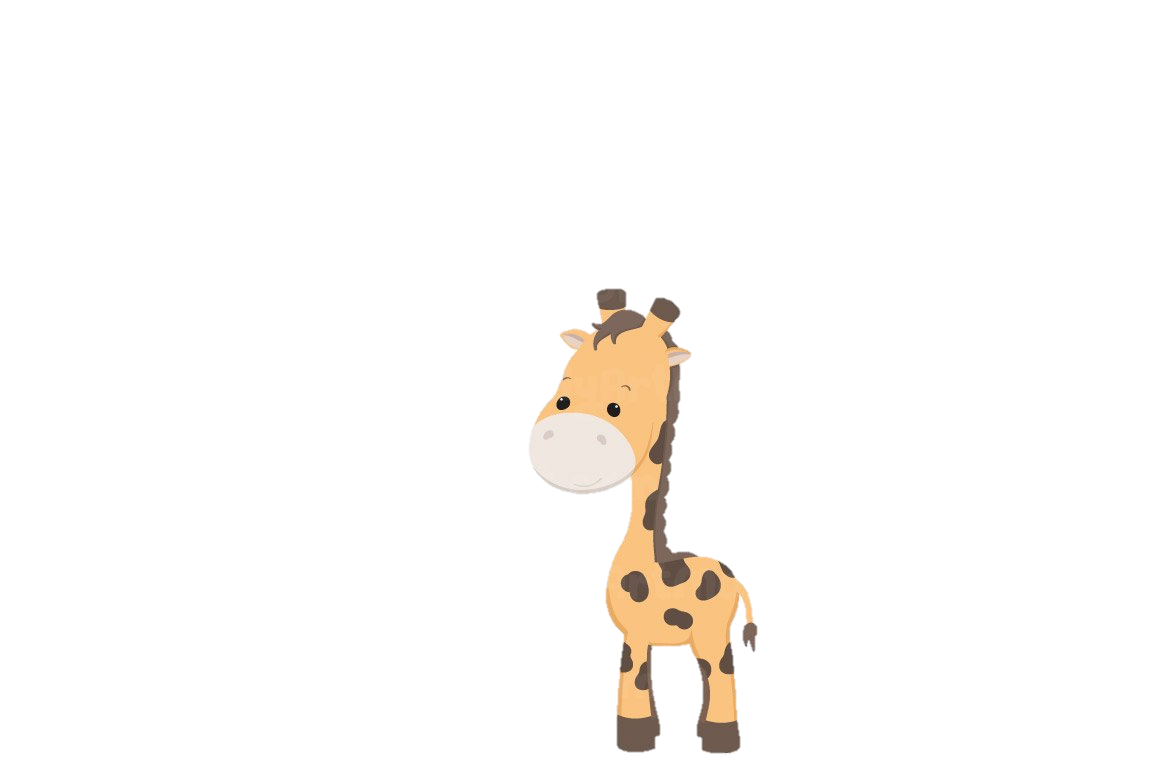 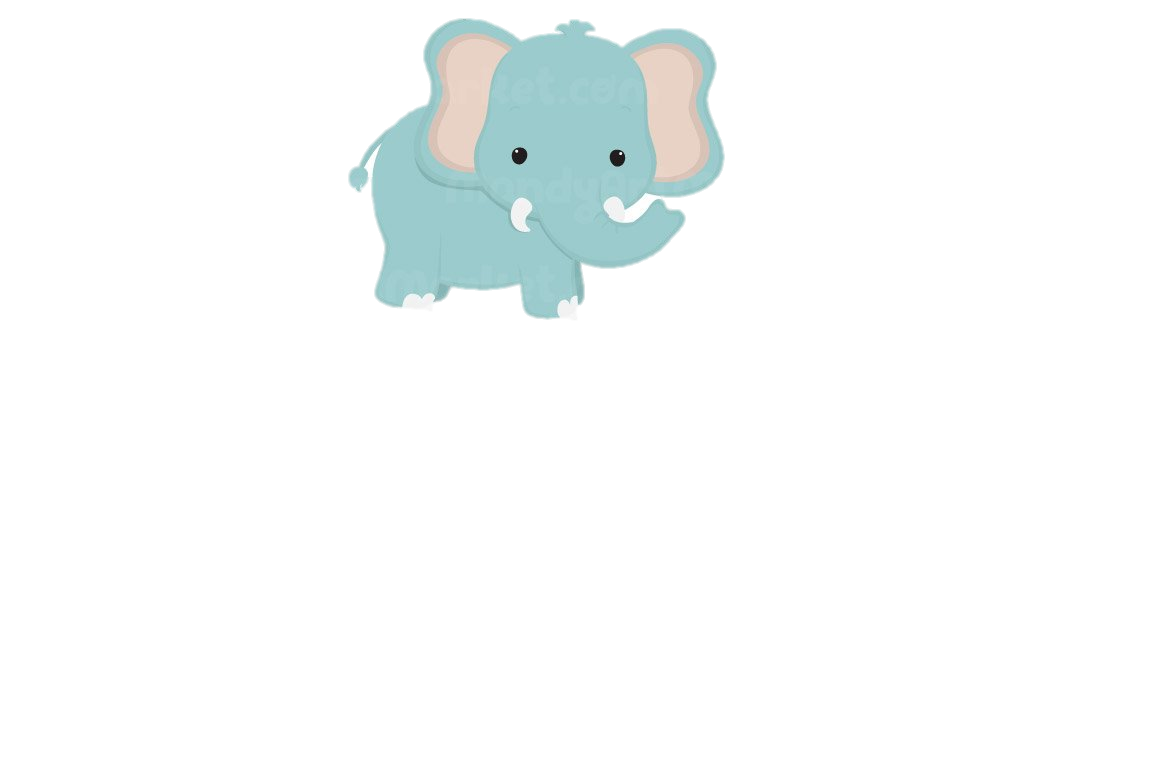 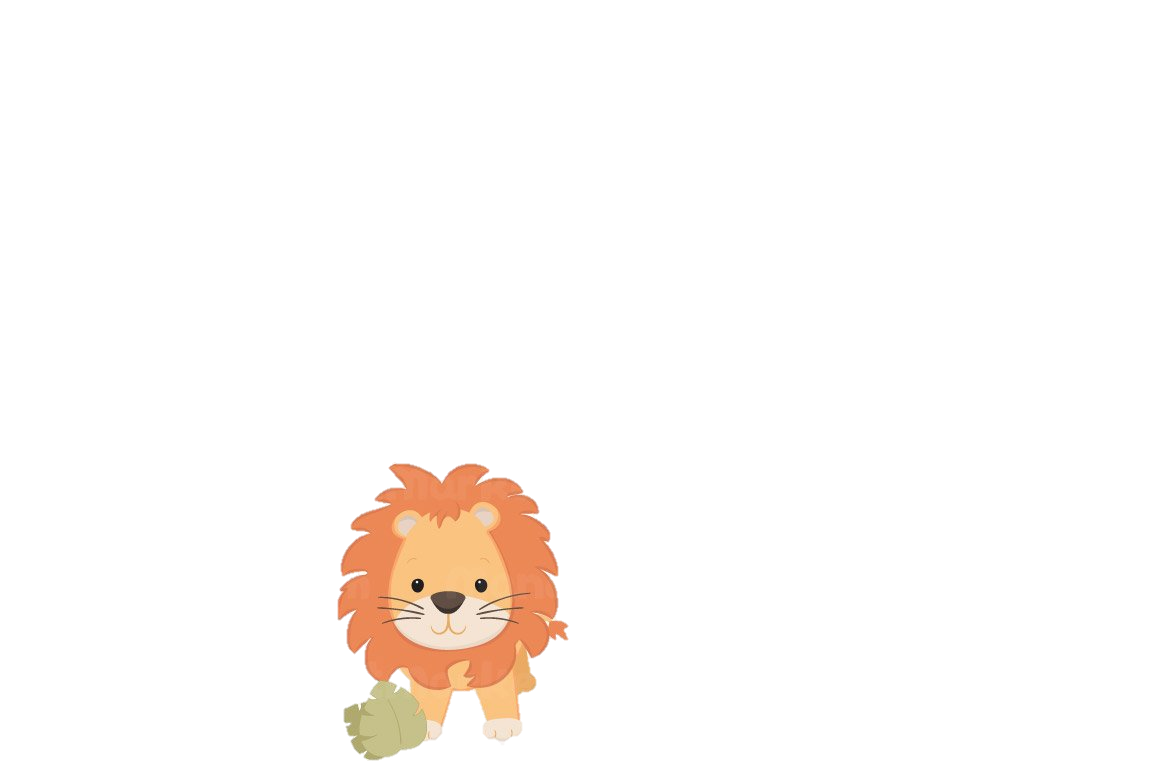 Khoa học
Sự sinh sản của thú
Ở các loài thú, trứng được thụ tinh thành hợp tử sẽ phát triển thành phôi rồi thành bào thai trong cơ thể mẹ cho đến khi ra đời
Thú con mới sinh ra đã có hình dạng giống như thú trưởng thành và được thú mẹ nuôi bằng sữa cho đến khi có thể tự đi kiếm ăn.
Hoạt động 3: Củng cố
Chọn câu trả lời đúng
1. Thú là loại động vật ?
B. Đẻ trứng
A. Đẻ con
2. Trong các động vật dưới đây động vật nào đẻ nhiều con trong một lứa?
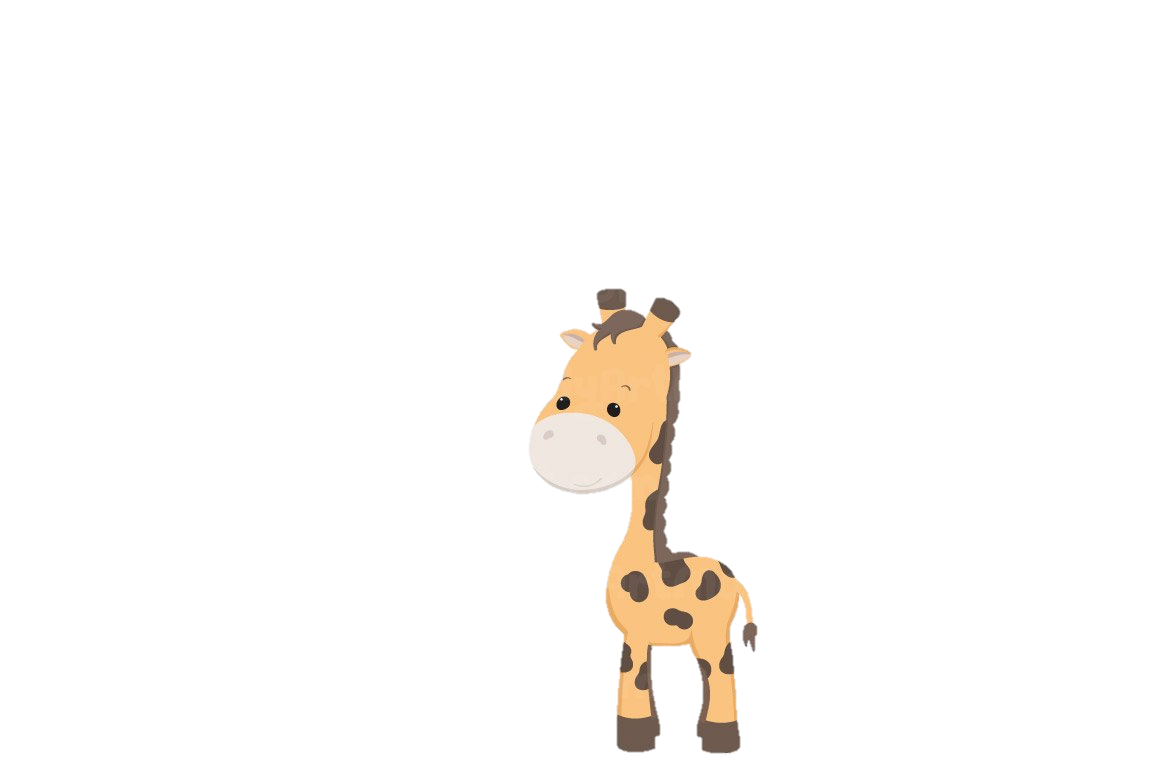 A. Bò
C.Khỉ
D. Lợn
B. Trâu
3. Loài thú nuôi con bằng cách nào?
A. Cho con bú
B. Kiếm mồi mớm cho con
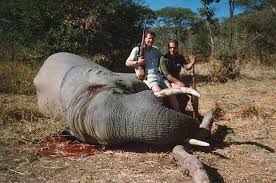 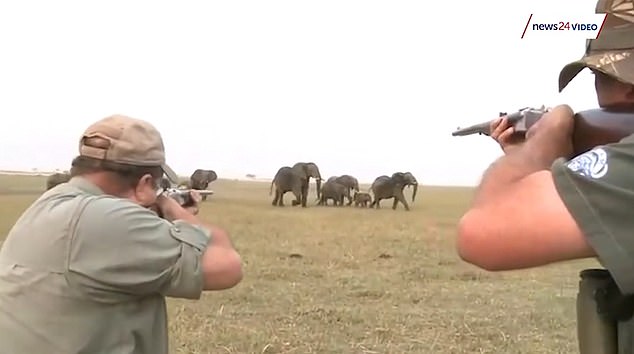 HiÖn nay mét sè loµi thó thuéc ®éng vËt hoang d· ®ang cã nguy c¬ bÞ diÖt chñng, ®Ó tr¸nh t×nh tr¹ng ®ã chóng ta cÇn ph¶i lµm g× ?
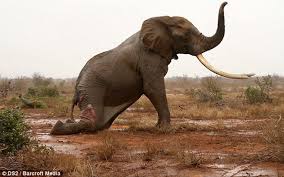 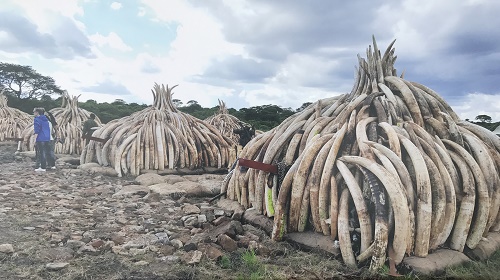 Bảo vệ loài thú
- Chúng ta cần bảo vệ các loài thú thuộc động vật hoang dã, tuyệt đối không săn bắt, mua bán … các loại thú quý.
- Không đốt phá rừng, giữ môi trường sống trong sạch cho các loài thú.
- Yêu quý các loài động vật có ích, có tinh thần và hành động vảo vệ các loài động vật, đặc biệt là các loài động vật quý hiếm.
- Tuyên truyền mọi người năng cao ý thức bảo vệ các loài thú.
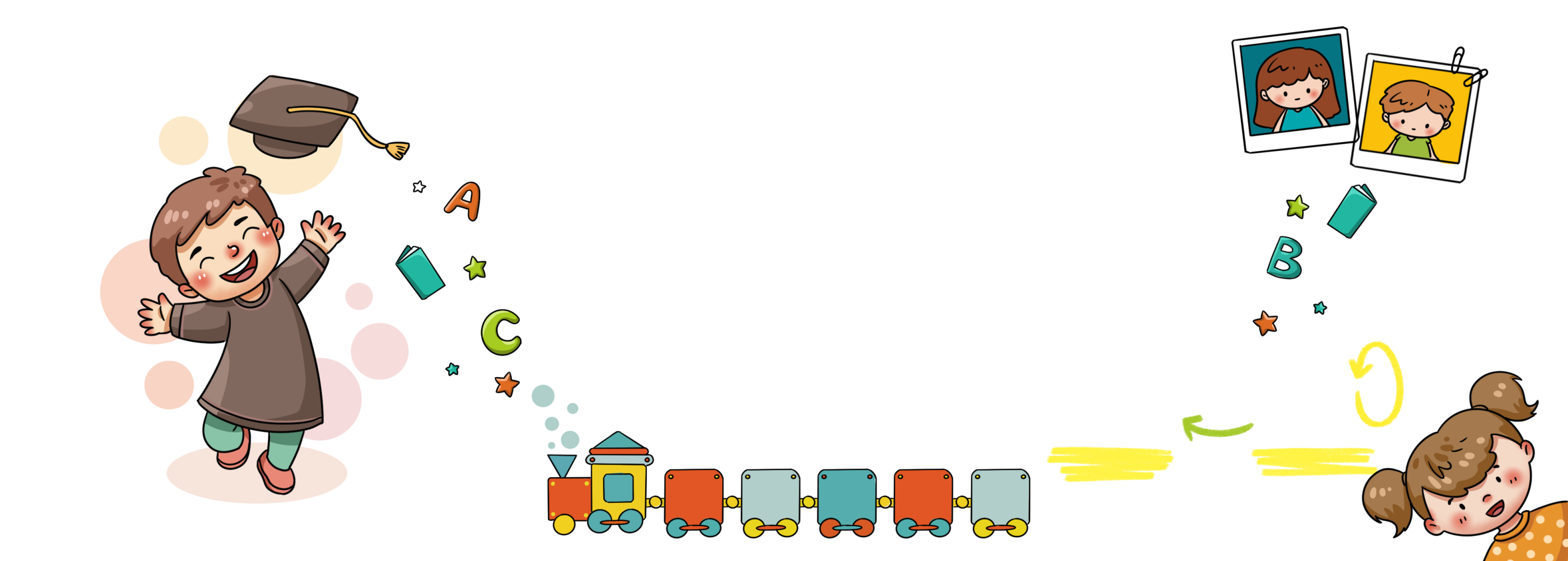 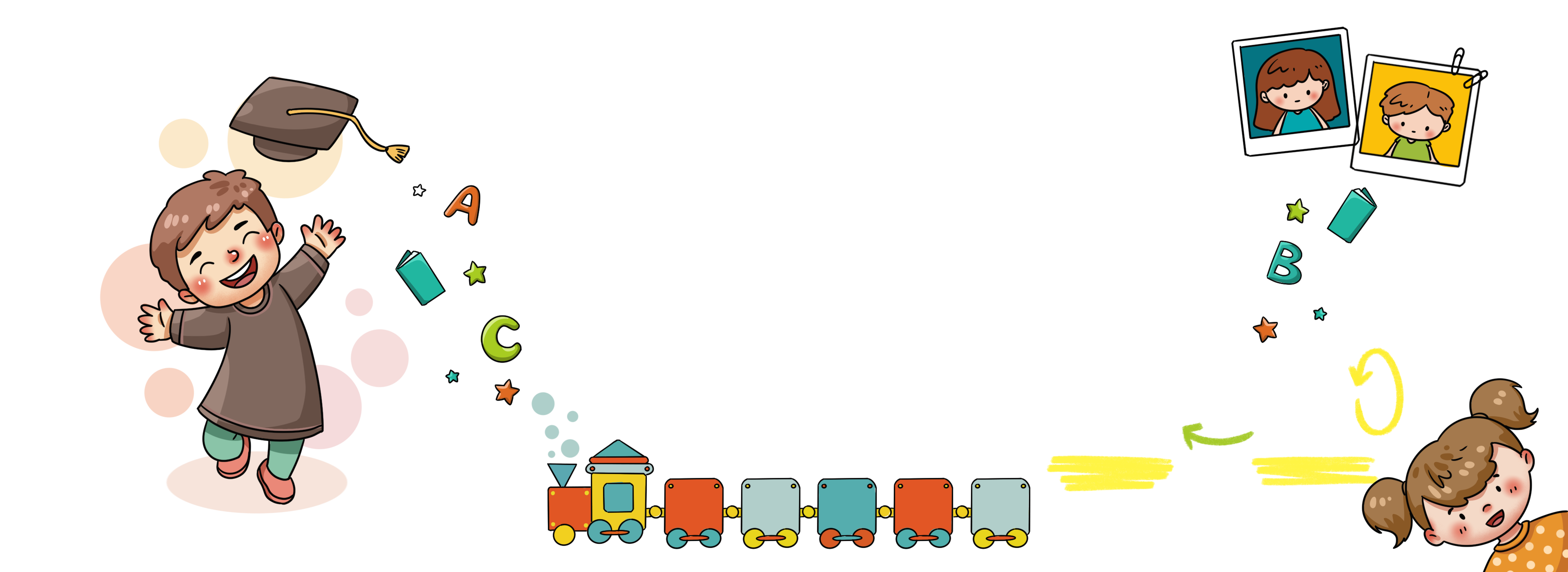 CHÀO TẠM BIỆT
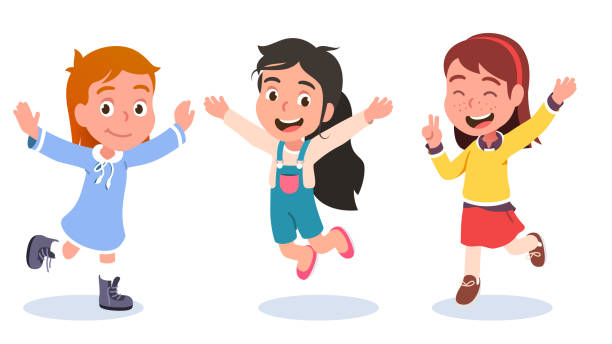 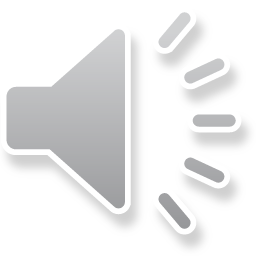